Mainframe – Control-M
www.srinimf.com
Architecture
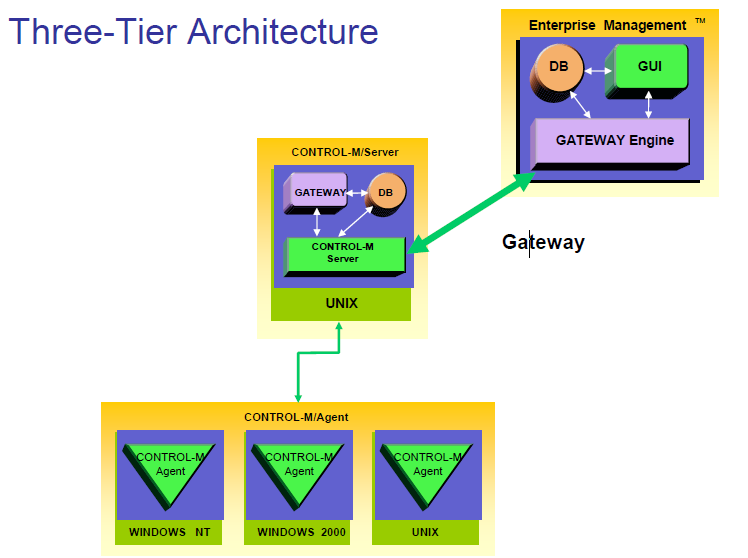 Control-M Agent
Run under Windows NT/200, Unix, etc …
Receive order from Control-M Server
Submit, monitor, control and manage jobs
Send result to Control-M Server
Control-M Server
It’s the engine of Control-M
Contain all calendars
Contain all job definitions
Activate and Control the « up to plan »
Enterprise Management
Focal point of control
Responsible for cross-platform dependencies
Standard GUI for all the Production platforms
Give graphic tools to develop jobs
Job Definitions
What ?
Where ?
When ?
Resource Requirements
Flow Control ?
Results Control
What do we schedule
Unix shell scripts
/export/home/hipfeed/interfaces/scripts/ft_process.pl
NT Batch Files (.bat .cmd)
d:\prod\Ctm\Copy_Logs\del_logs.cmd
Executable
Operator Commands
Contd…
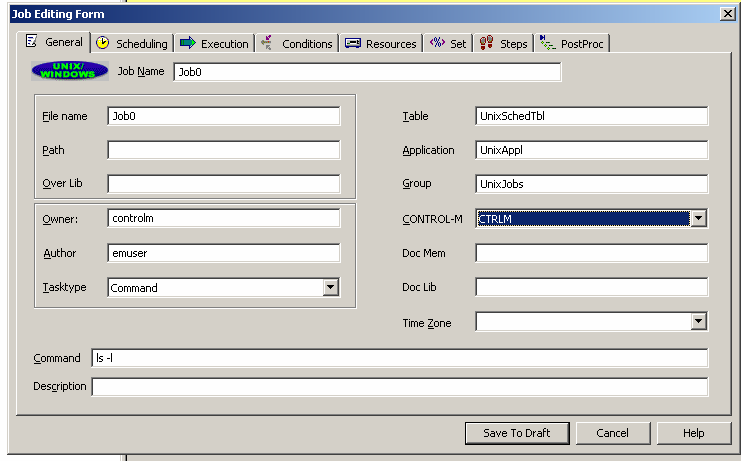 Execute Command
ls -l
Where do we run
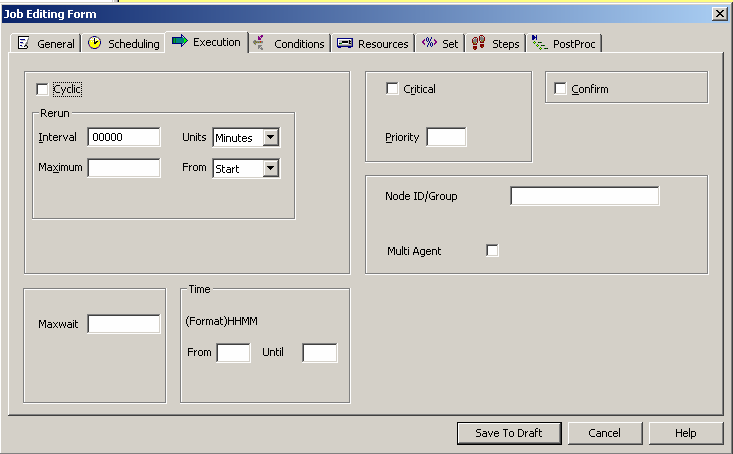 Which server do we use
Contd…
Does it have a Control-M Agent
Is it a Production or a Uat agent
Who can execute it
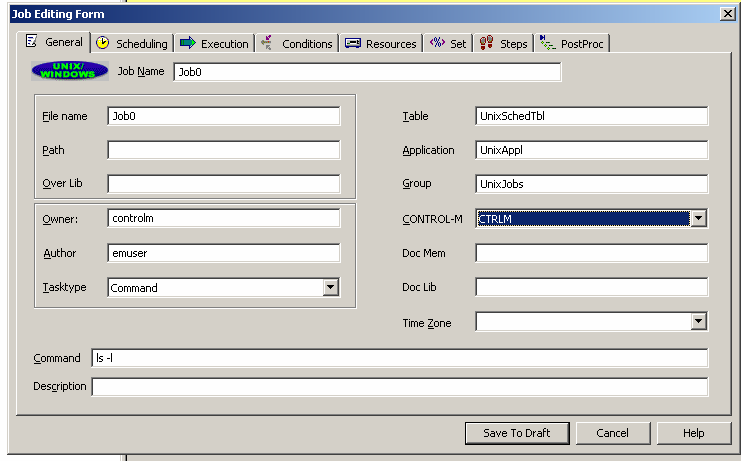 is needed to run the job
Which user login
Contd…
Does the user login have access right to run the job.
When : Date & time Scheduling Criteria
Specific days of the month/week/period
Automatic holiday processing
The nth workday
Time window
The nth last workday
When
Job can be executed in several times in cyclic mode
with personnal interval
When : Selecting a Date
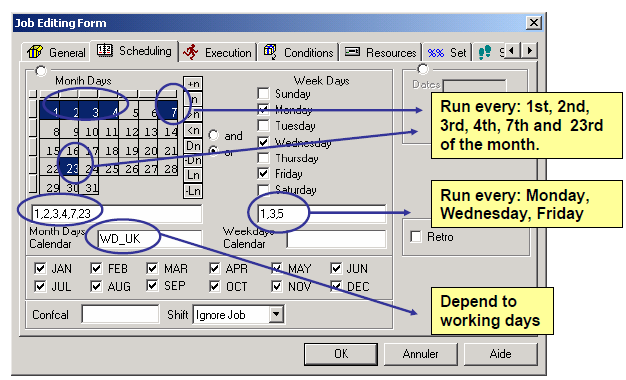 When : Calendars
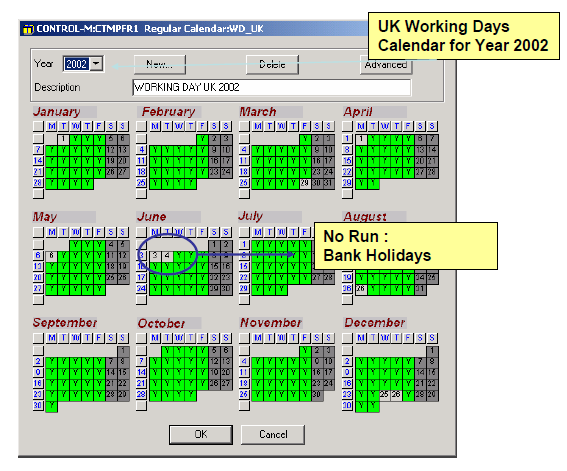 When : Complex Dates
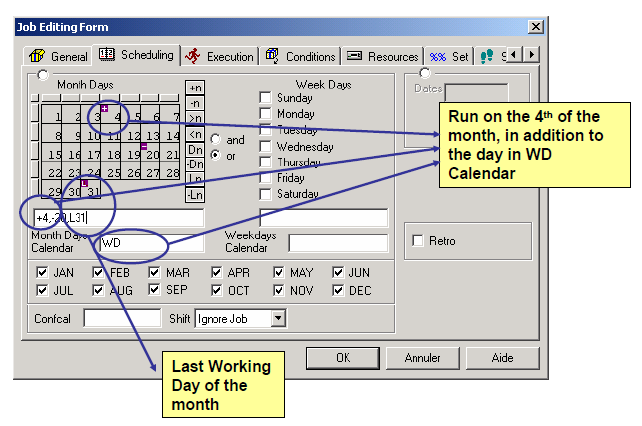 What is a condition
Is a Flag sent in PREREQUISITE CONDITIONS BOX under Enterprise ControlStation
A condition depends to the ODAT (Control-M Systeme Date)
This Flag can be expected by one or several other jobs.
It is not a « goto » command
Contd…
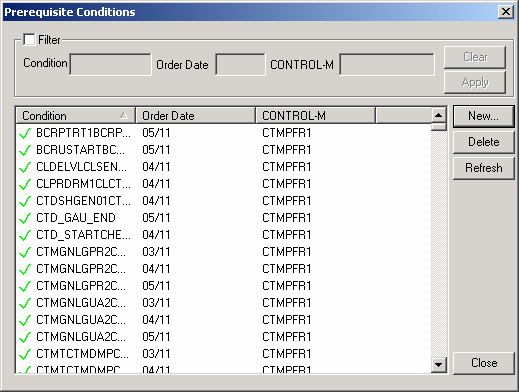 Condition Process
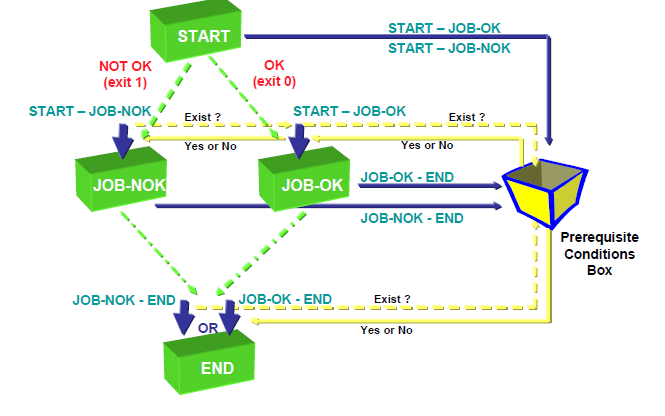 Complex Dependencies
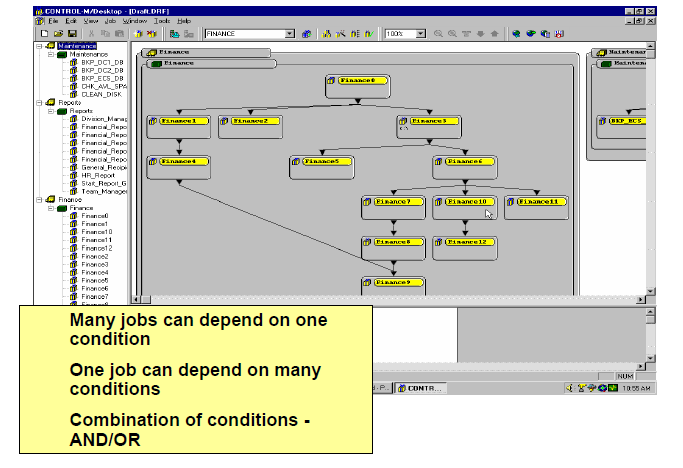 Benefits
Cross-platform automation flow
No need for manual intervention
Create a Business Process View
Create a Focal Point of Control
Contd…
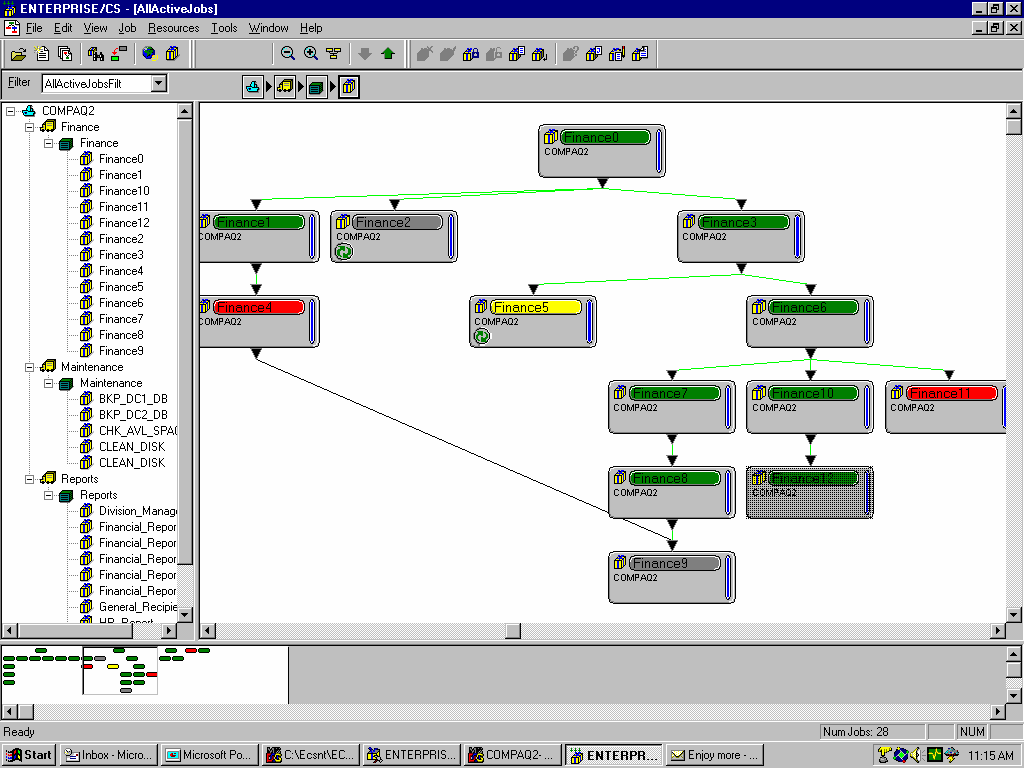 Resource Requirement
Prevents resource contentions between jobs
Provides workload balancing
Eliminates contention bottlenecks
Contd…
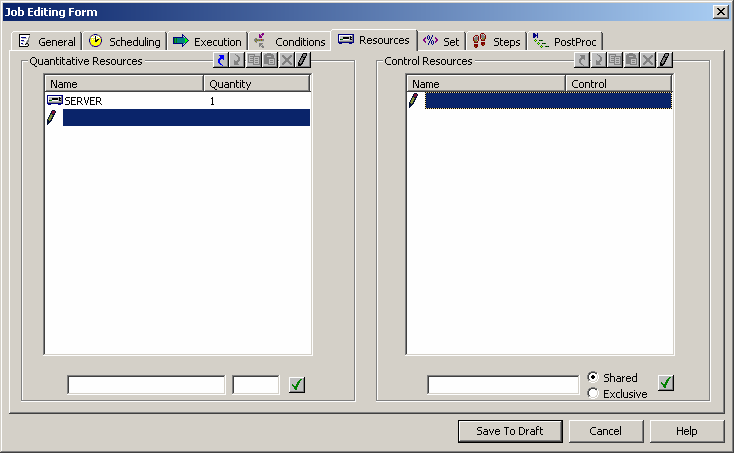 Results Control
Capture Standard OUTPUT in Sysout
Sysout contain and Error Code will be tested
Shout Message can be sent to User Mail, Distribution
List, Console ...
Rerun Facility
Runs same job « n » times
Runs another job
Stop a Cyclic Job
Results Control
Sysout contain and Error Code will be tested
Dynamic Scheduling
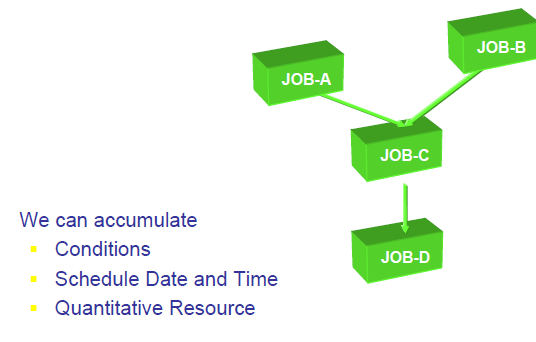 Schedule PLAN
To be executed, a job should be up to plan.
A plan is a period of 24 hours
The plan begins at 7:00 AM (for that example)
The plan stops at 6h59 AM the following day
The Control-M System Date isn’t a System Date
Contd…
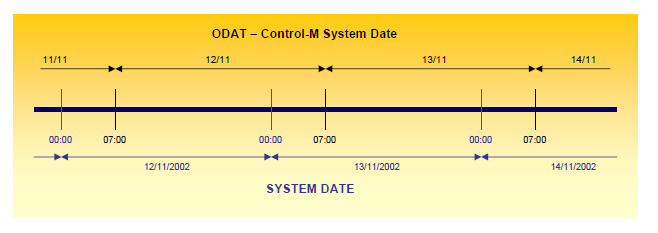 Dynamic Scheduling
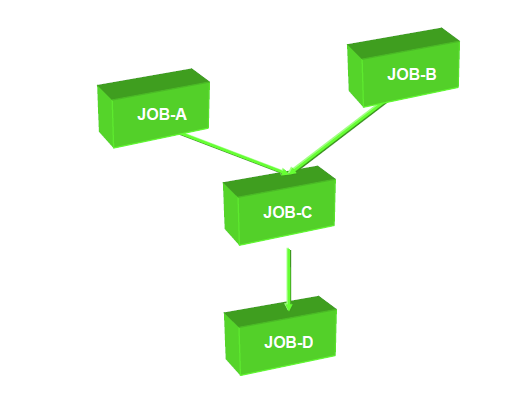 Problem
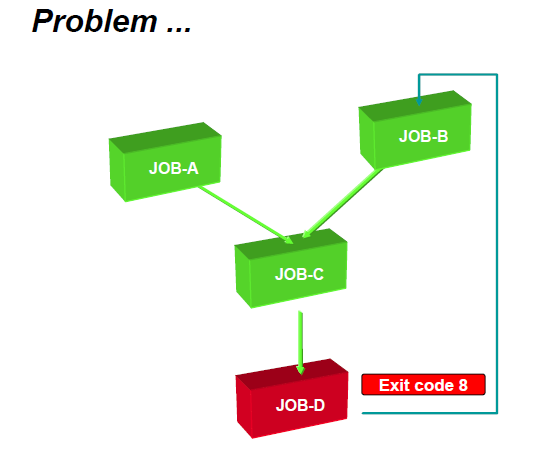 Other Problems
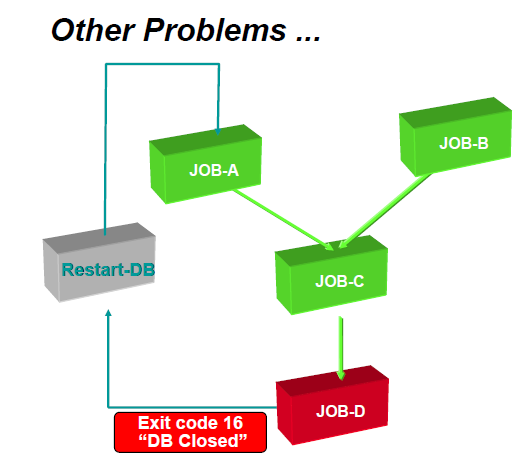 Many Problems
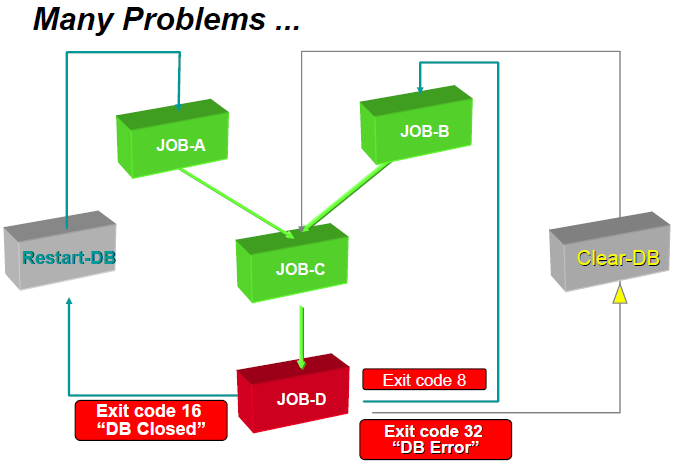 Error Recovery Process
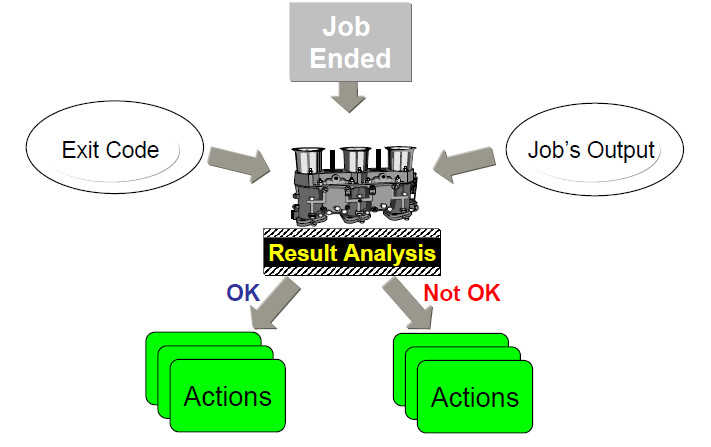 Results Analysis
CONTROL-M is capable of detecting errors and react
to them dynamically
Analyze contents of the Job Log
 Match Line of statement with statement ouput and
errors (contain of sysout)
Actions :
Set completion status to Ok or NOTOK
Set a parameter value (counter)
Create or delete a condition
Force a job to run
Notify a user or console message
Rerun the job
Stop Cyclic
Logs
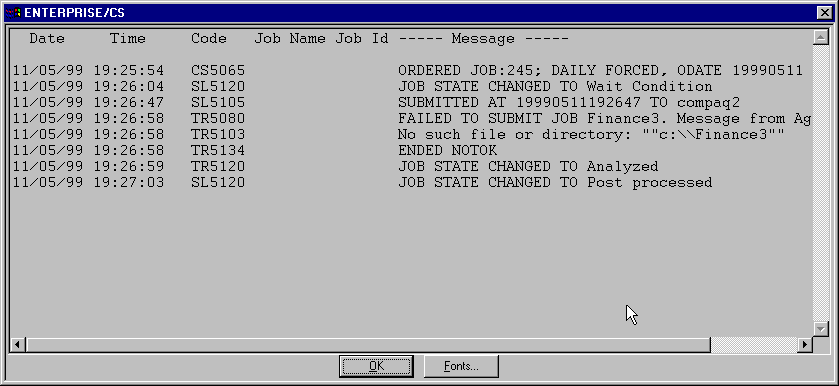 Job Sysout
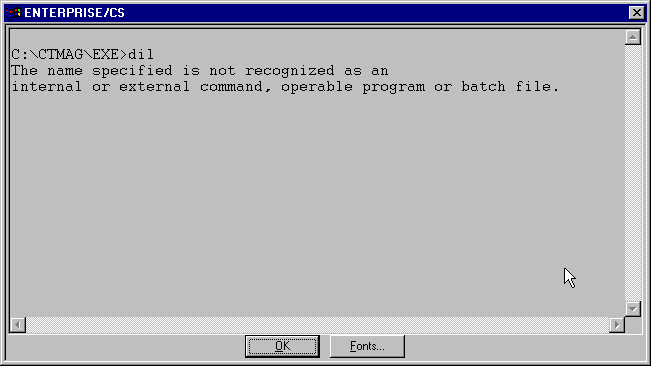 Analysis on UNIX
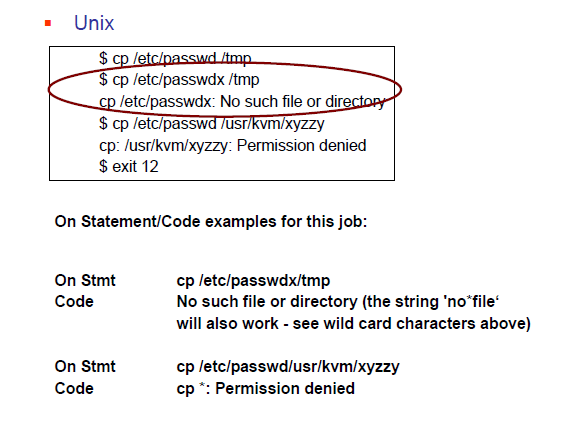 Result Analysis - NT/2000
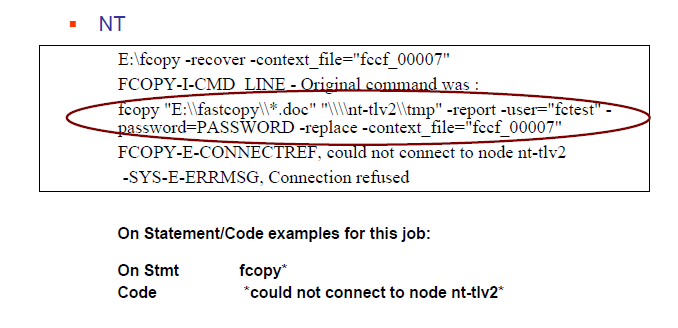 Error messages
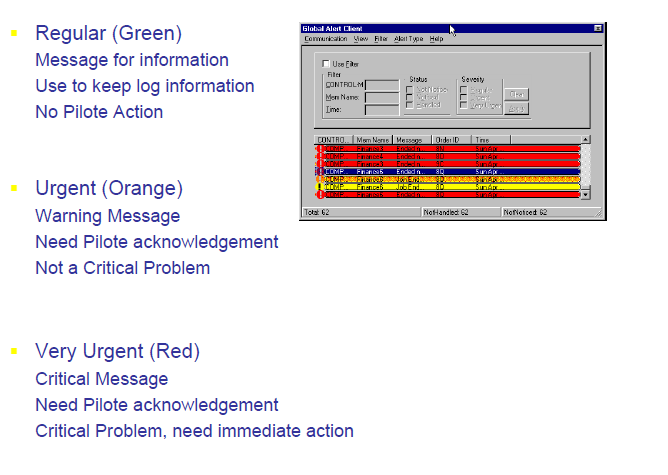 What do we need
For the Control-M Diagram
A Organization Chart of the treatments
An Application Architecture Diagram
For Each Job Definitions
Command Line or Executable
User Login
Scheduling Criteria (Date, Time, Calendar...)
Error code and Error Message Received and To be
Sent
Actions List, Order for each error
Thank You
www.srinimf.com